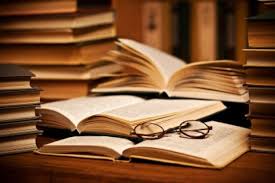 Leaving CertificateEnglish2020-2022
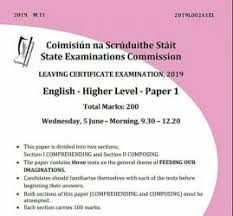 A TWO year course

Ms Deasy
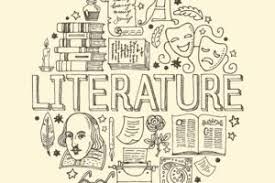 The Exam
The Leaving Certificate H.L. English exam consists of two papers – both worth equal marks (200 each).

Paper 1 is primarily concerned with the study of Language.

Paper 2 is primarily concerned with the study of Literature.
Paper 1 – 200 marks
Paper 1 skills
Language is integral to our everyday lives.  We use it to express ourselves – our feelings, thoughts, beliefs.  It is a hugely important form of communication with others.  

To do well in Paper 1, you will need to become familiar with various types of language.  You must be able to identify features of different types of language when reading a text.  You must also be able to write in different types of language and understand the effect it has on your audience.
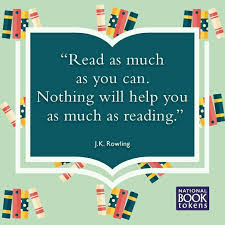 What are the types of language you will need to know?
The language of Narration – Fiction & Non-Fiction

The language of Aesthetics

The language of Argument 

The language of Persuasion

The language of Information
Paper 1 – A sample plan
Year 1 
Sept – Mid-term		Language of Argument/ Persuasion – Poetry – Elizabeth Bishop
Oct – Christmas		Othello – Language of information
Jan – Mid-term		WB Yeats – Aesthetic Language
Feb – Easter		Emily Dickinson – Language of Narration
Easter – Exams		Revision

Year 2		Comparative Novel, Play, Film,
DH Lawrence 
Brendan Kennelly
Adrienne Rich
Revision
AMDG   R. O'Donohoe  Belvedere College SJ
Paper 2 skills
English Paper 2 asks students to undertake meaningful study of literature and poetry.
There are 3 questions on paper 2.
The Single Text 	(60 marks) – ‘Othello’ by William Shakespeare
Comparative study (70 marks)
Poetry - Studied 	(50 marks)
		        - Unseen 	(20 marks)
Single Text
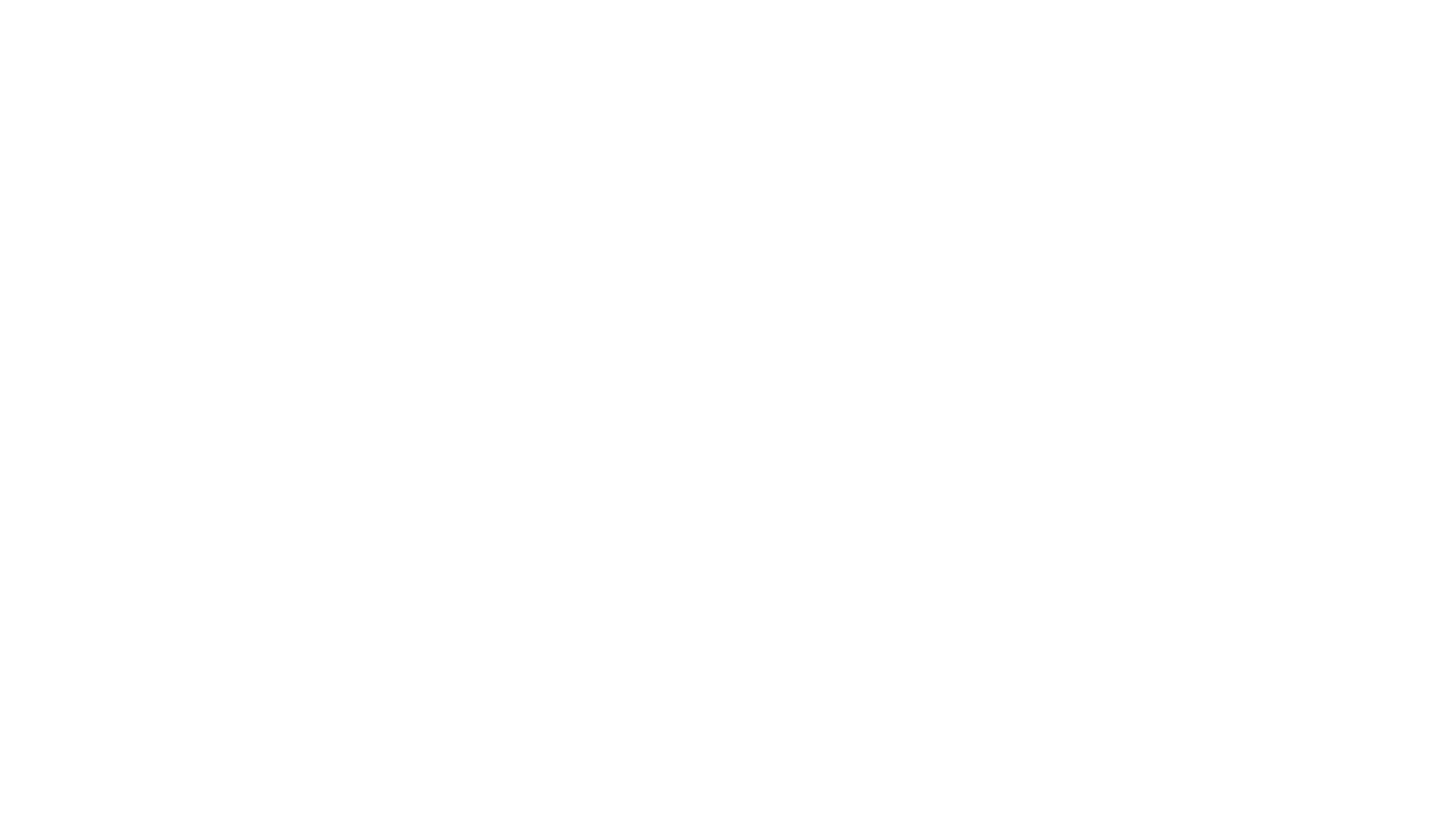 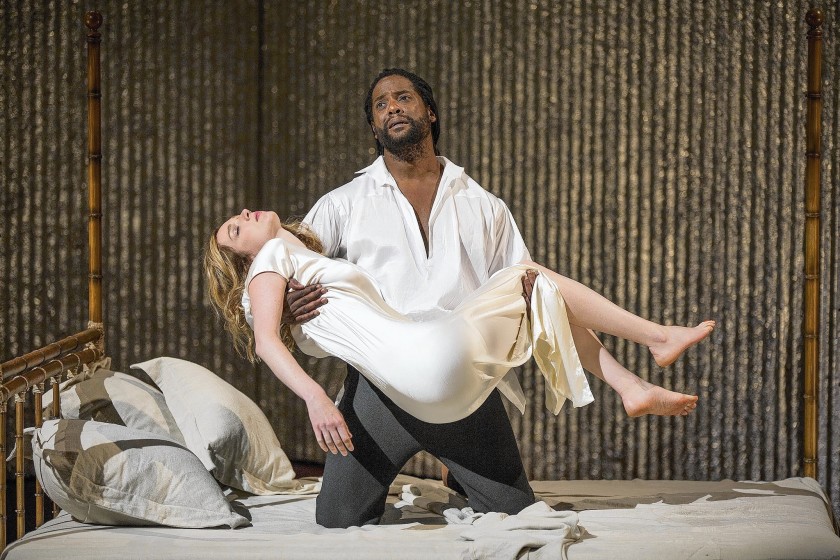 Othello (2020 - 2022)
	You will be expected to answer an essay on Hamlet.  Your essay must consist of a well formed argument, each point fully supported with appropriate quotes as evidence. Evidence of extra reading is rewarded. 

Topics to be studied include :
Character, themes, imagery, atmosphere, key scenes etc.
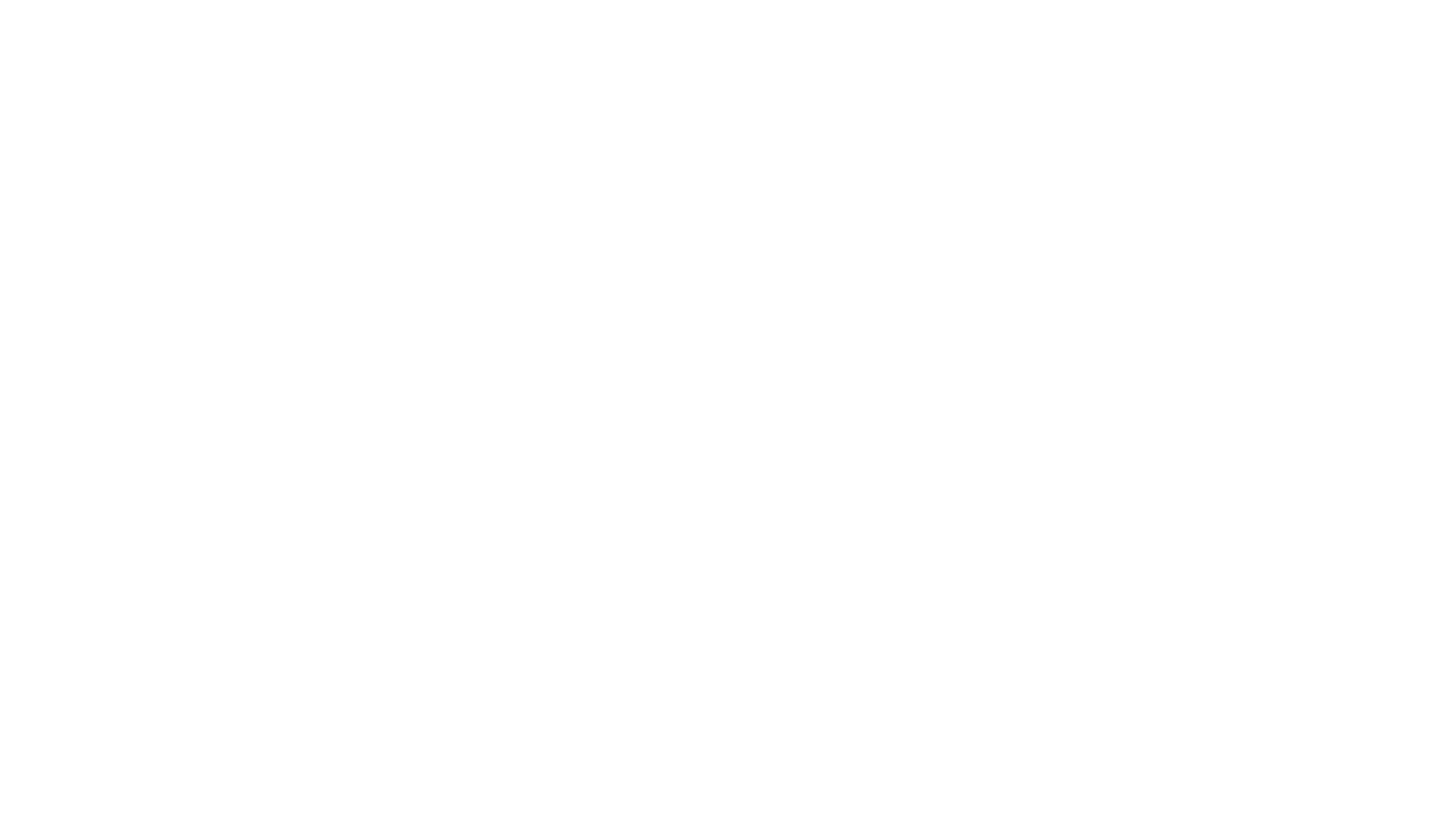 For this question, you must compare and contrast three texts. (One of which can be a film)  Different texts are prescribed each year.

Texts are compared under 3 out of 4 headings. 
Theme or issue (Not on for 2022)
Cultural context
General vision and Viewpoint
Literary genre
Comparative study
AMDG   R. O'Donohoe  Belvedere College SJ
Our Novel Choices: (LC 2022)
ADICHIE, Ngozi Chimimanda Americanah
ATKINSON, Kate Behind the Scenes at the Museum
ATWOOD, Margaret The Handmaid’s Tale
AUSTEN, Jane Persuasion
BARRY, Sebastian Days Without End
BRONTË, Emily Wuthering Heights
DOERR, Anthony All the Light We Cannot See
DONOGHUE, Emma Room
ELIOT, George Silas Marner
ISHIGURO, Kazuo Never Let Me Go
LEVI, Primo If This Is A Man
O’CONNOR, Nuala Miss Emily
O’CONNOR, Joseph Star of the Sea
PEACE, David The Damned Utd
RASH, Ron The Cove
SHELLEY, Mary Frankenstein
TAYLOR, Sarah The Lauras
WALLACE, Jason Out of Shadows
WESTOVER, Tara Educated
WILDE, Oscar The Picture of Dorian Gray (1891 version)
Our Drama Options:
BURKE-BROGAN, Patricia Eclipsed
CARR, Marina By the Bog of Cats
FRIEL, Brian Philadelphia, Here I Come!
IBSEN, Henrik A Doll’s House
RAINE, Nina Tribes
SAMUELS, Diane Kindertransport
SHAKESPEARE, William Macbeth
Othello
SOPHOCLES Oedipus the King
Our Film Choices:
BREATHNACH, Paddy Rosie
EASTWOOD, Clint Unforgiven
ERGÛVEN, Deniz Gamze Mustang
GERWIG, Greta Ladybird
GRANIK, Debra Winter’s Bone
LANDIS, John Trading Places
McQUEEN, Steve Hunger
WILDER, Billy Some Like It Hot
Poetry
Elizabeth Bishop
Emily Dickinson
Brendan Kennelly
Adrienne Rich
WB Yeats
DH Lawrence
The poets we will study:
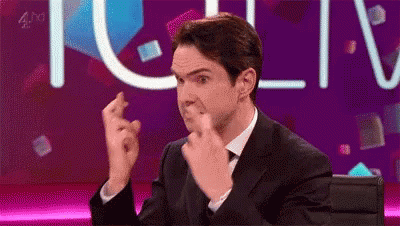 Best foot forward …
It is impossible to emphasise enough how important it is to start 5th year with the right attitude.  
Do the work … put in the effort from the start …ask for help if you feel you are falling behind!  This will help avoid any stressful melt-downs in 6th year.
Best of luck on your commencement of the LEAVING CERTIFICATE 2022 course!
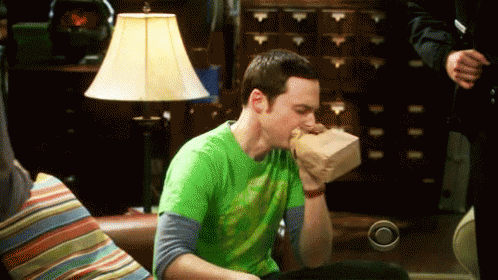 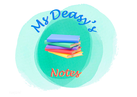 Your new best friend will be…..
msdeasynotes.weebly.com